Figure 5. Comparison of GC content of 100-bp fragments surrounding gene loci harboring disease-causing INDELs and ...
Hum Mol Genet, Volume 23, Issue 11, 1 June 2014, Pages 3024–3034, https://doi.org/10.1093/hmg/ddu019
The content of this slide may be subject to copyright: please see the slide notes for details.
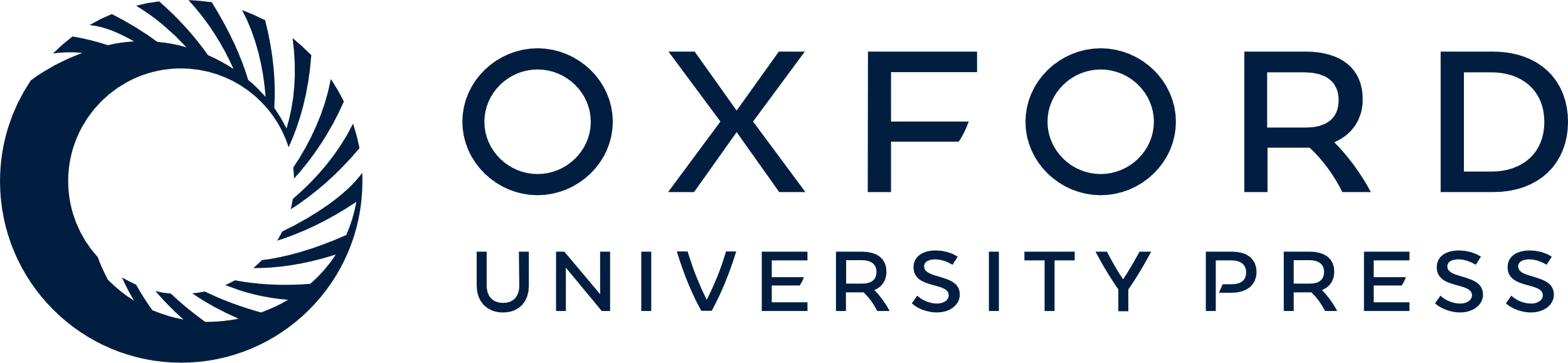 [Speaker Notes: Figure 5. Comparison of GC content of 100-bp fragments surrounding gene loci harboring disease-causing INDELs and neutral INDELs. The solid line represents the GC content for disease-causing INDELs, whereas the dashed line represents the GC content for neutral INDELs. (A) Distributions of GC content calculated from mutant form fragment. (B) Distributions of GC content calculated from reference form fragment.


Unless provided in the caption above, the following copyright applies to the content of this slide: © The Author 2014. Published by Oxford University Press. All rights reserved. For Permissions, please email: journals.permissions@oup.com]